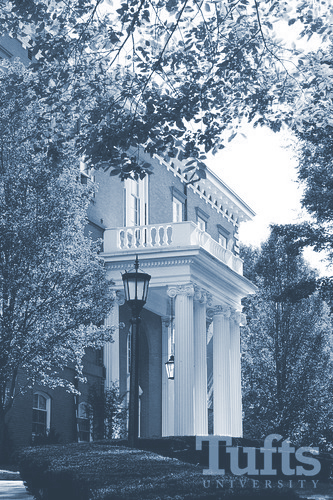 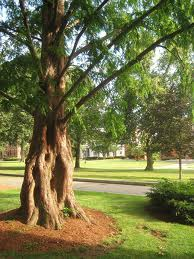 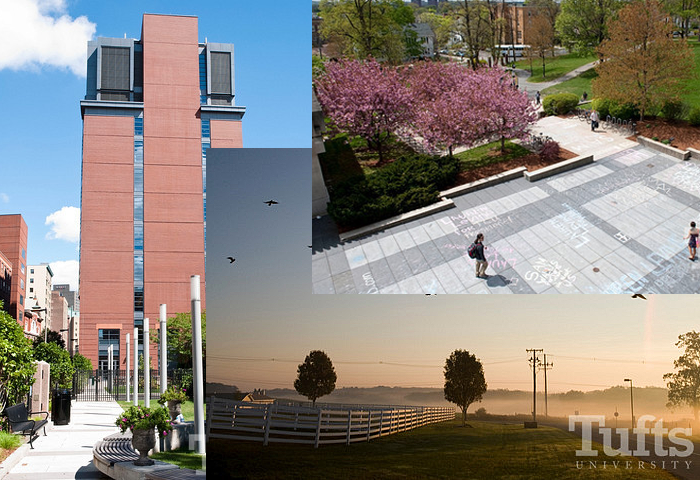 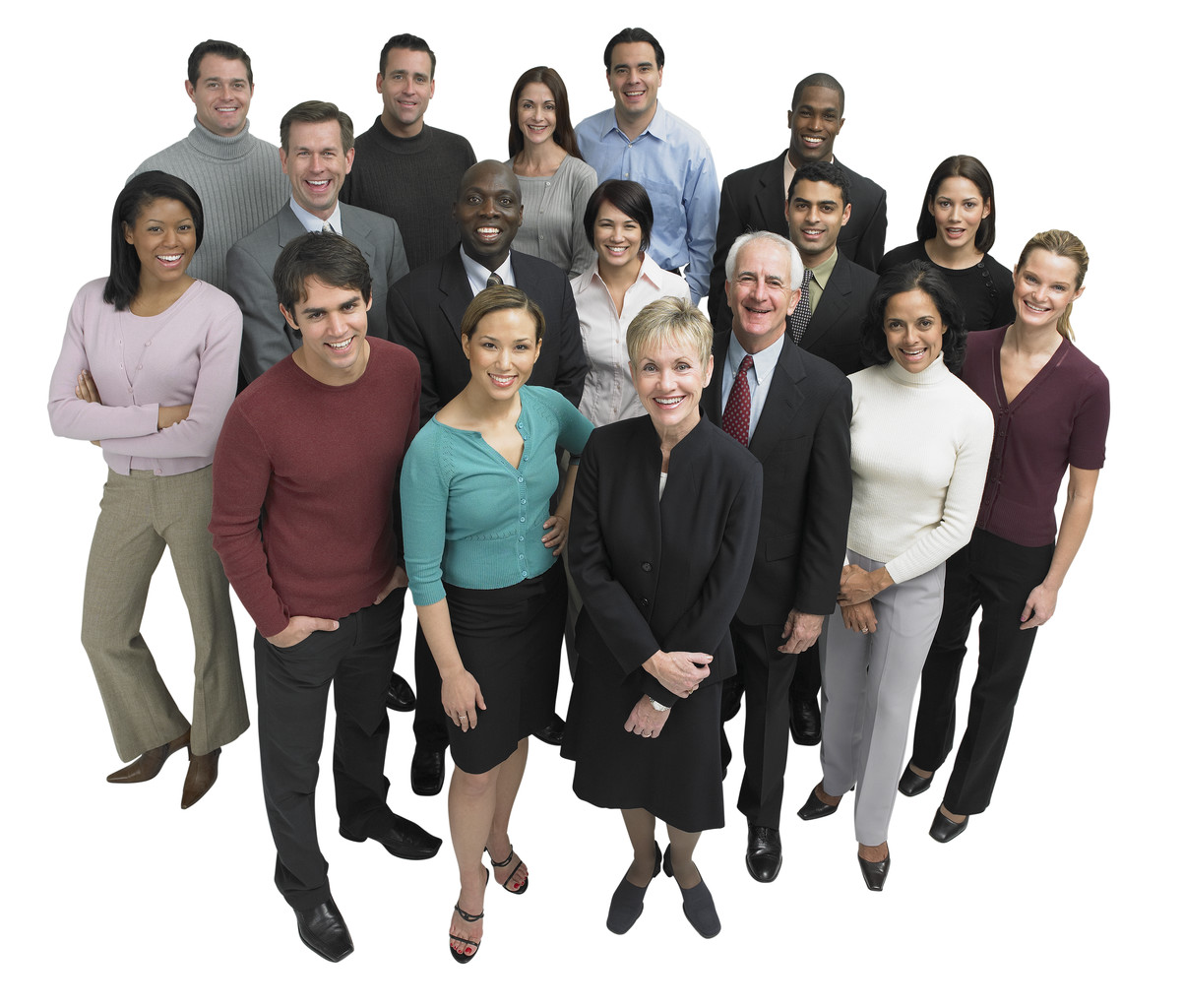 Grow Your Own:  Creating a Leadership Garden
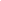 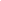 EDUCAUSE 
November 8, 2012
Tufts University
Dawn Irish, Director Communications and Organizational Effectiveness
Mary Viola, Program Director, Tufts Gordon Institute
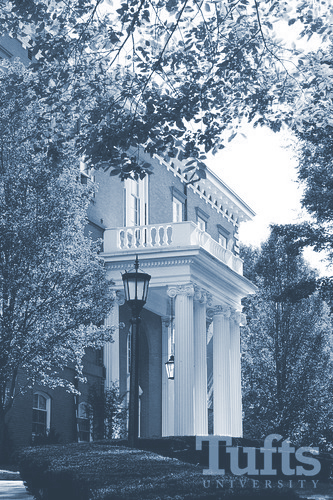 Next Steps for You
Introductions
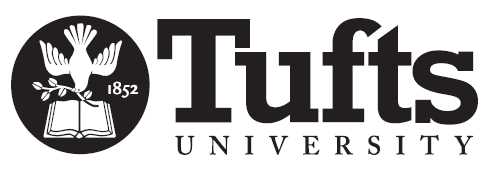 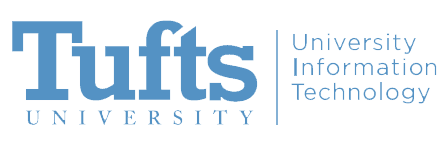 Who is Tufts University?
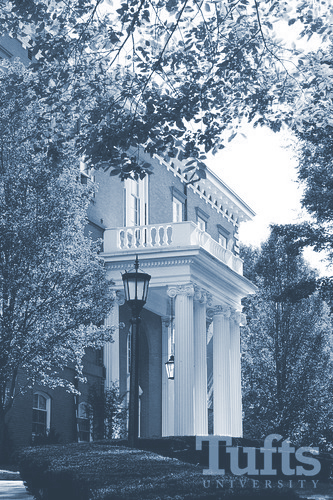 Who is Tufts University?
Our Conundrum
Tufts Gordon Institute
Obstacles to Success
Next Steps for You
Who is Tufts University?
Our Conundrum
Tufts Gordon Institute
Obstacles to Success
Next Steps for You
Next Steps for You
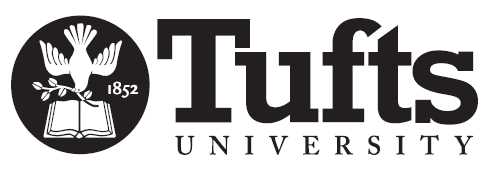 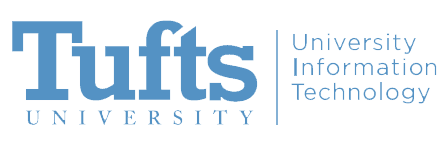 Who is Tufts University?
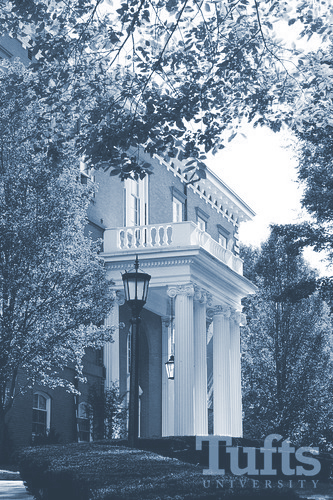 8 schools across 3 Massachusetts campuses
European campus located in Talloires, France
5117 undergraduate students
5,588 graduate students
1,315 Faculty
3,195 staff
6 libraries
Who is Tufts University?
Our Conundrum
Tufts Gordon Institute
Obstacles to Success
Next Steps for You
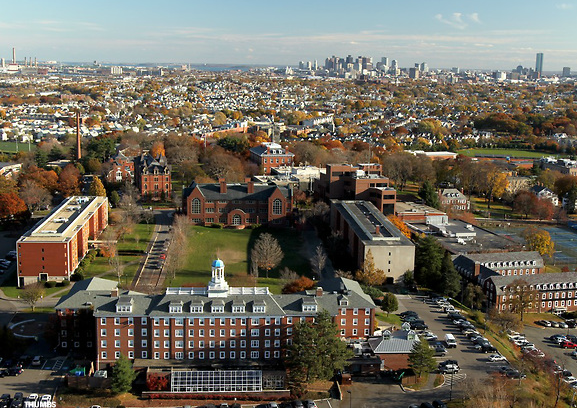 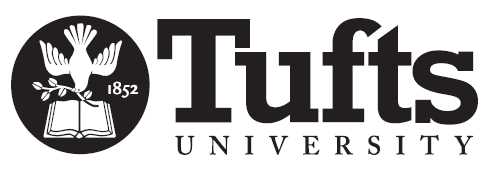 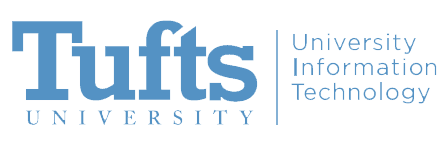 Our Conundrum
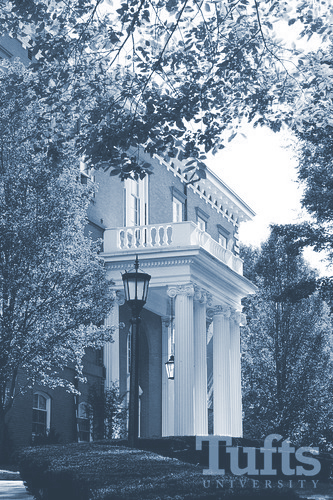 Seasoned leaders reaching the end of their careers with no internal candidates qualified to assume their roles
A shortage of qualified external candidates
Motivated and talented new hires without the skills and experience to lead
Extremely limited financial resources 
Complex, decentralized support structure that inhibited our ability to work collaboratively across organizational units
Lack of shared goals across the University
Aggressive plans for innovation and expansion of technology services
A general lack of staff leadership skills
Who is Tufts University?
Our Conundrum
Tufts Gordon Institute
Obstacles to Success
Next Steps for You
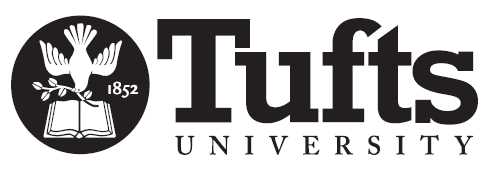 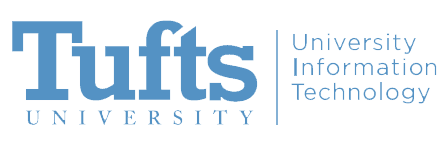 Tufts Gordon Institute
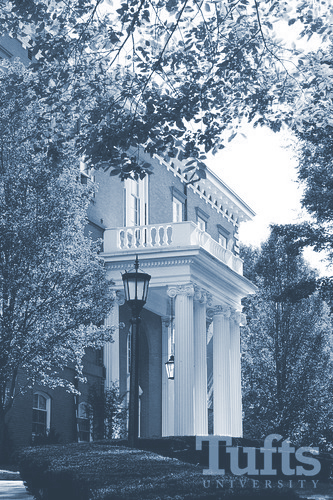 Transforming
Technical Professionals into Leaders
Who is Tufts University?
Our Conundrum
Tufts Gordon Institute
Obstacles to Success
Next Steps for You
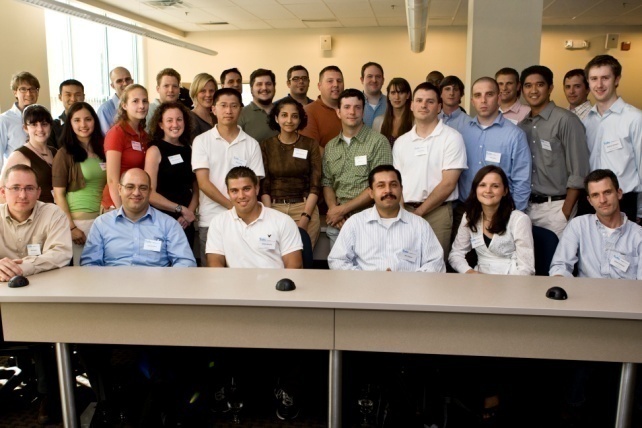 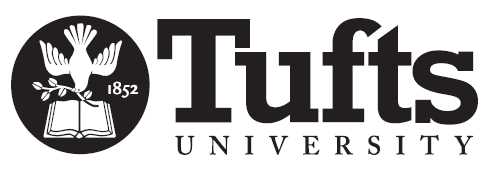 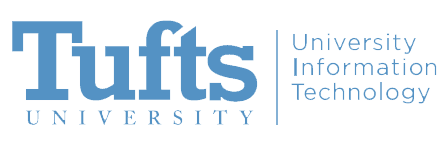 Tufts Gordon Institute
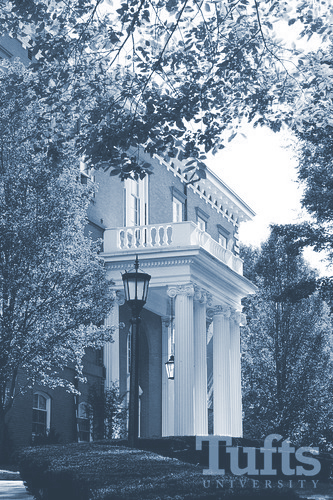 “Tell me and I will forget. Show me and I may remember. 
Involve me and I will understand.”
                        -Chinese Proverb
Who is Tufts University?
Our Conundrum
Tufts Gordon Institute
Obstacles to Success
Next Steps for You
“U.S. businesses spent $171.5 billion on learning and development in 2010, the most recent year for which data is available, according to the American Society for Training and Development.”

“Getting these programs to work, though is tricky.  Management experts say it is all well and good to send employees to classes, but to get the lessons to stick, employees need to apply them to their daily work lives.”

Excerpts from the Wall Street Journal article, “Google’s Algorithms For Talent”  
July 5, 2012.
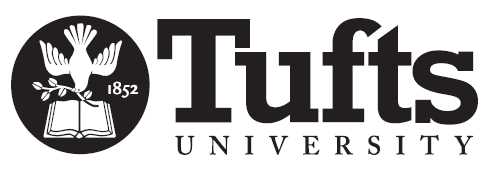 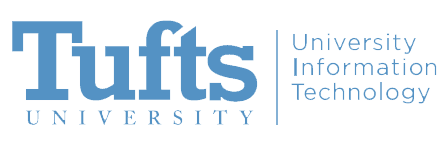 [Speaker Notes: Focus on busienss accument and leadership..]
Tufts Gordon Institute
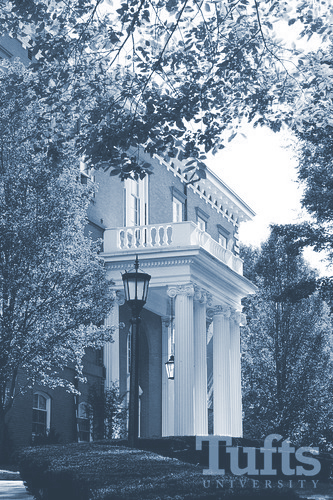 Classroom instruction customized to the needs of Tufts’ technology professionals
17 three hour classes over 6 months
Lectures, case studies, role plays, participant presentations
2 modules/3 instructors
“Learning to Lead” 
“Conflict Management”
Individual coaching with 360 degree feedback 
Team Project
Who is Tufts University?
Our Conundrum
Tufts Gordon Institute
Obstacles to Success
Next Steps for You
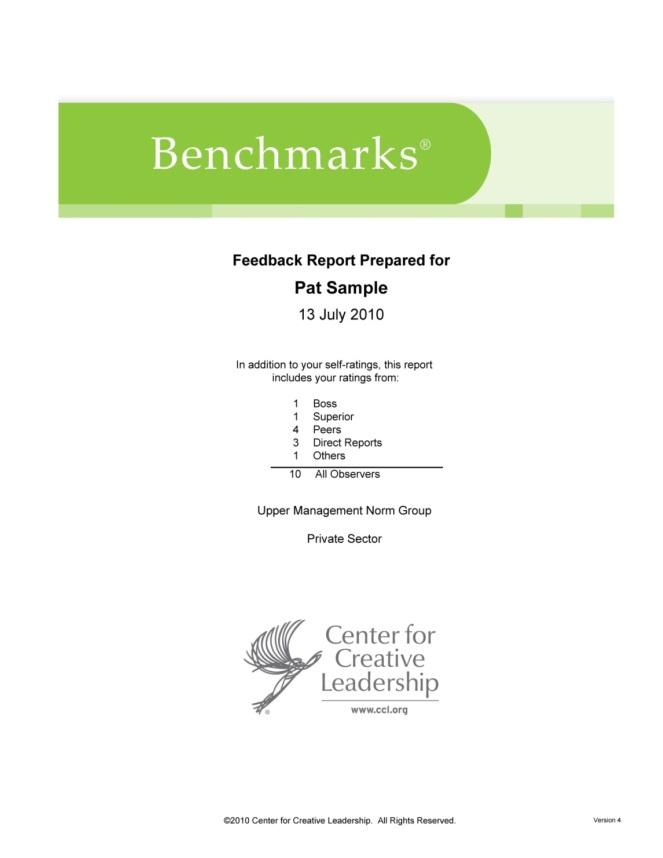 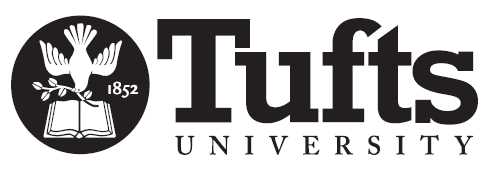 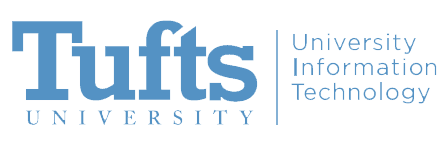 Tufts Gordon Institute
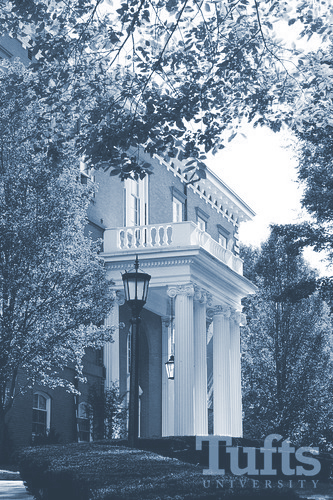 The Project
Participants identified chronic issues in IT organization
Self selected teams of 2-6 participants
Applied classroom concepts to achieve learning and results
Accountability built in:  CIO and Sr. Managers attended final presentations
Who is Tufts University?
Our Conundrum
Tufts Gordon Institute
Obstacles to Success
Next Steps for You
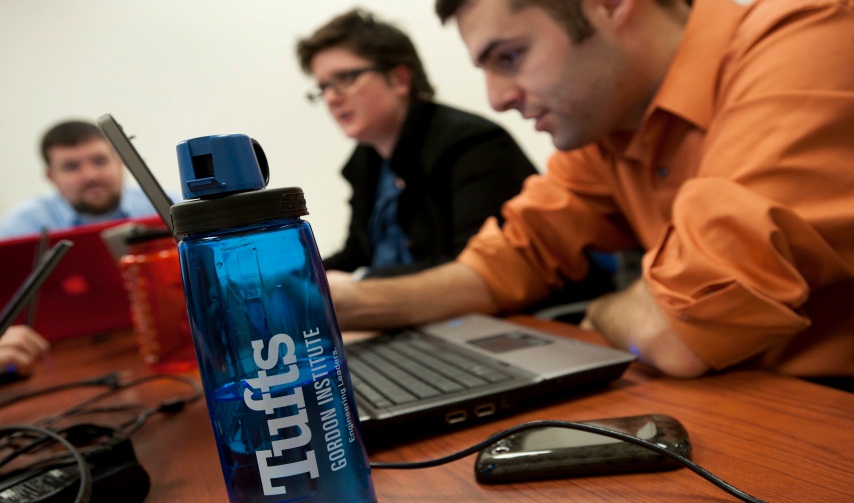 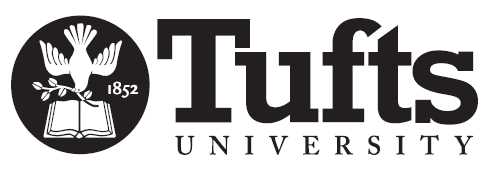 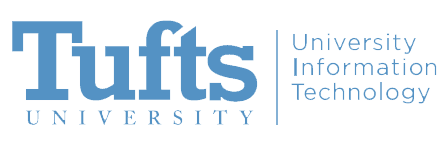 Tufts Gordon Institute
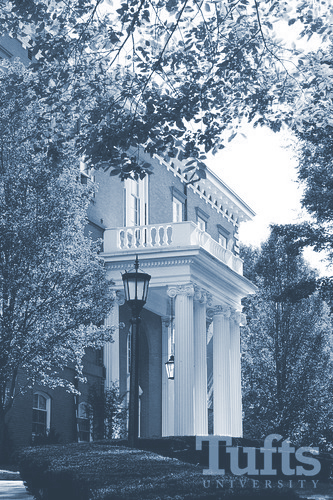 Milestone 1 Results
Who is Tufts University?
Our Conundrum
Tufts Gordon Institute
Obstacles to Success
Next Steps for You
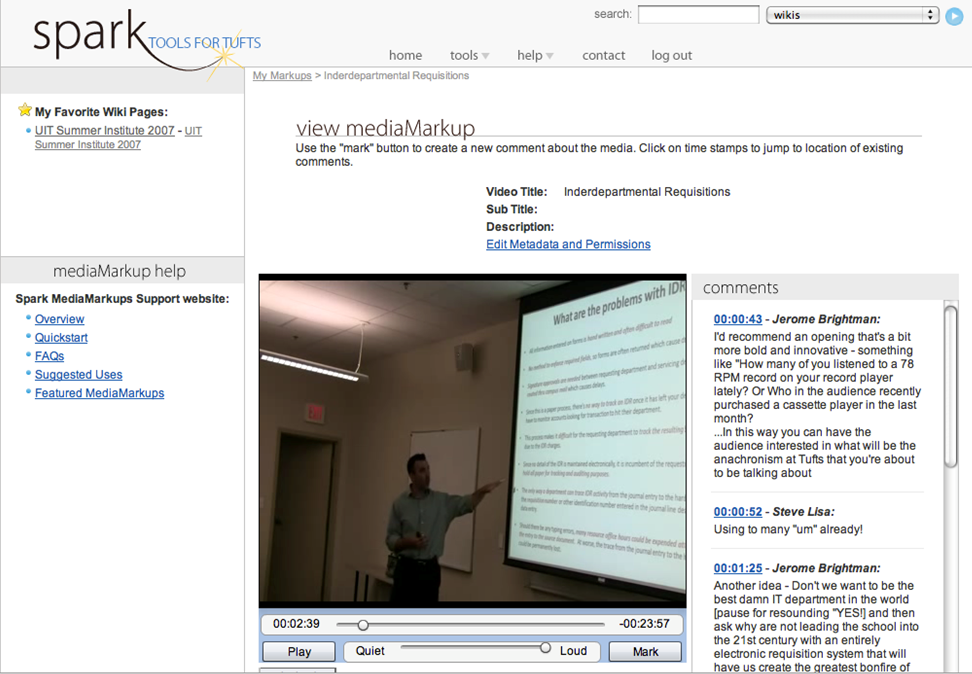 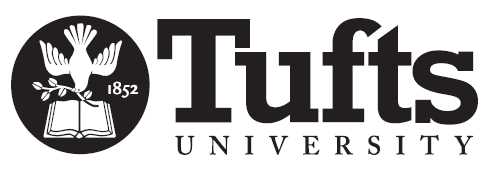 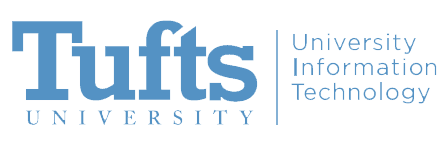 [Speaker Notes: Stress ambiguity during intitial phasese

But the fact that all of sr it mgt and some school deans were going to be at the final presentation really gave the teams motivation to perform.]
Tufts Gordon Institute
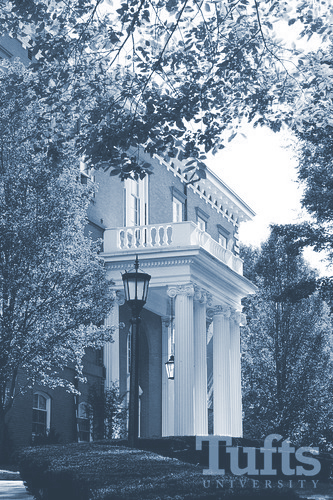 “Think left and think right and think low and think high. Oh, the thinks you can think up if only you try.”
 – Dr. Seuss
Who is Tufts University?
Our Conundrum
Tufts Gordon Institute
Obstacles to Success
Next Steps for You
Part I: http://www.xtranormal.com/watch/12715013/legends-of-the-fail-part-1
Part II: http://www.xtranormal.com/watch/12745765/ledgends-of-the-fail-part-20?page=1
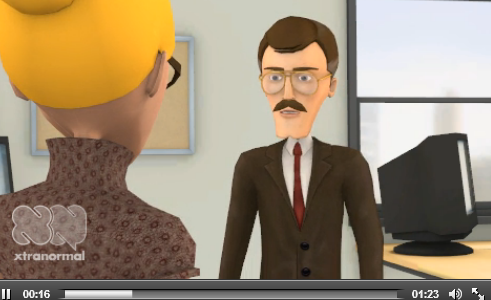 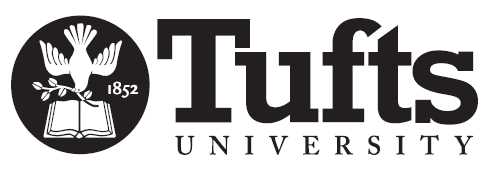 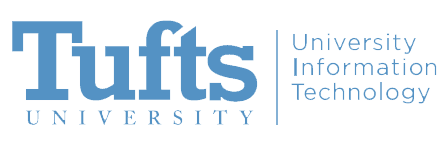 [Speaker Notes: Transition point:  And so we had customized classroom instruction, we had 360 feedback and we had a project…but there was not doubt a ‘secret sauce’ that tied it all together…]
Creativity in Action
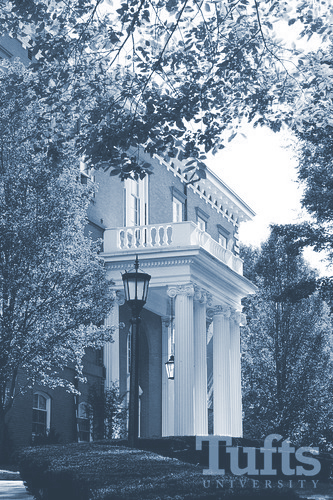 The secret sauce ?
Who is Tufts University?
Our Conundrum
Tufts Gordon Institute
Obstacles to Success
Next Steps for You
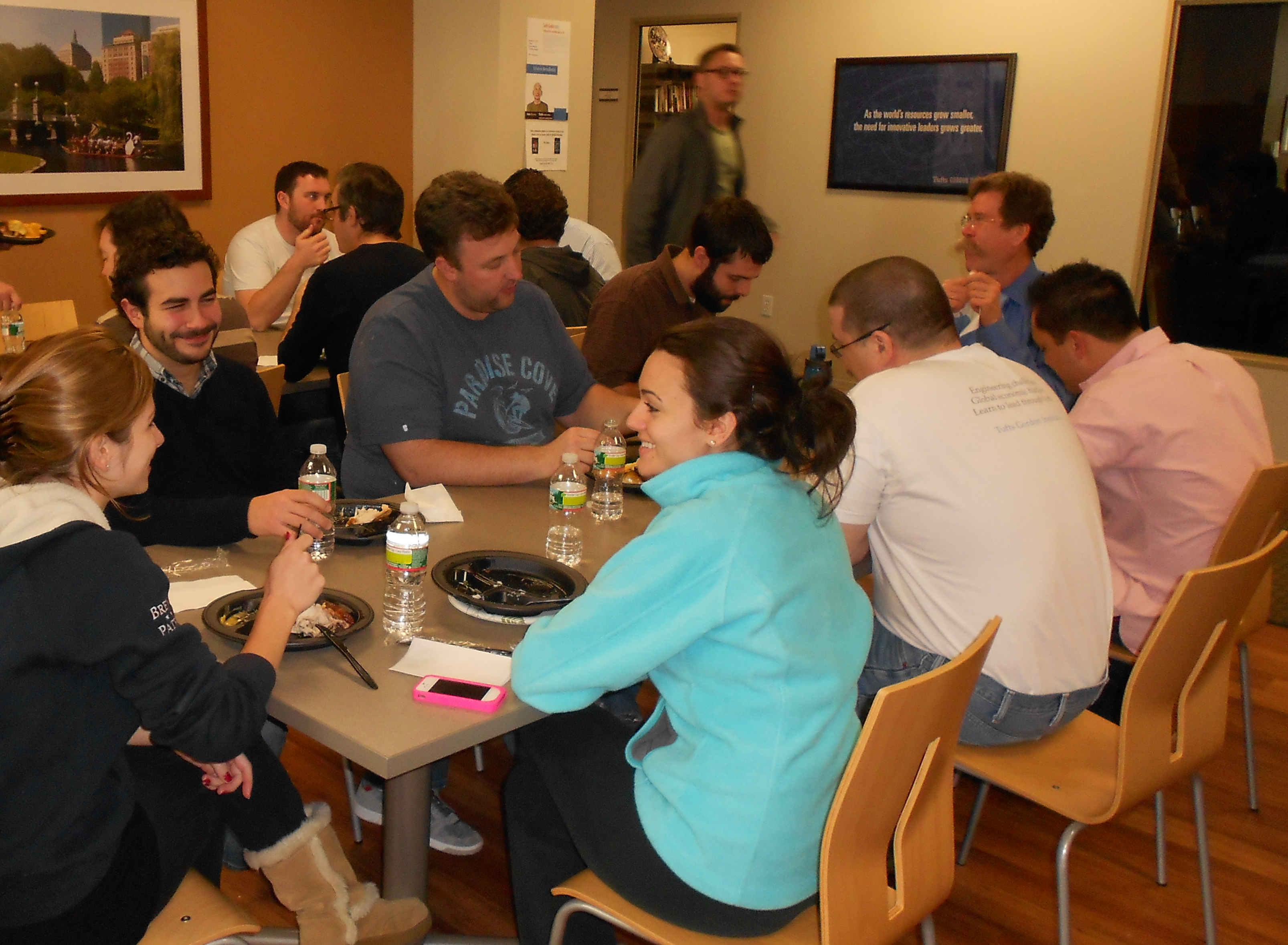 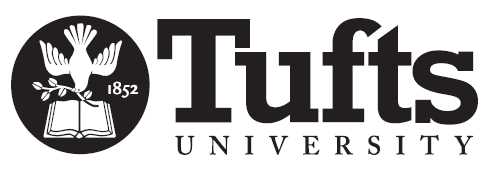 “A sense of humor is part of the art of leadership, of getting along with people, of getting things done.”-Dwight D. Eisenhower
Who is Tufts University?
Our Conundrum
Tufts Gordon Institute
Obstacles to Success
Next Steps for You
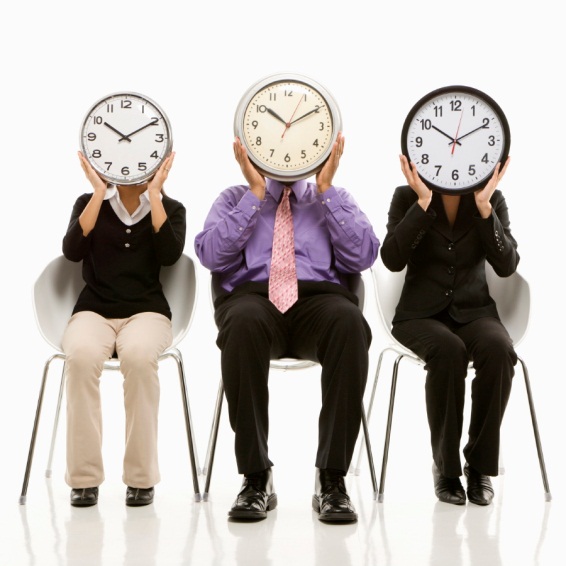 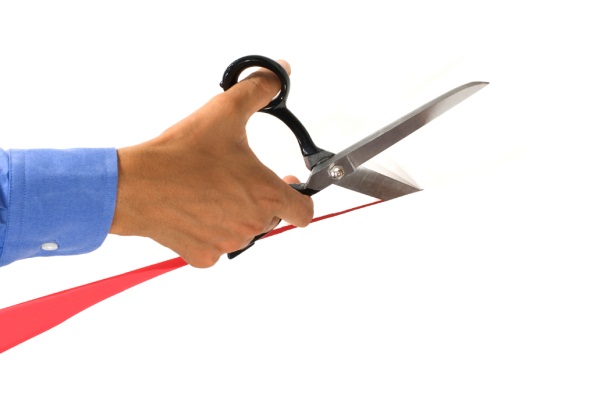 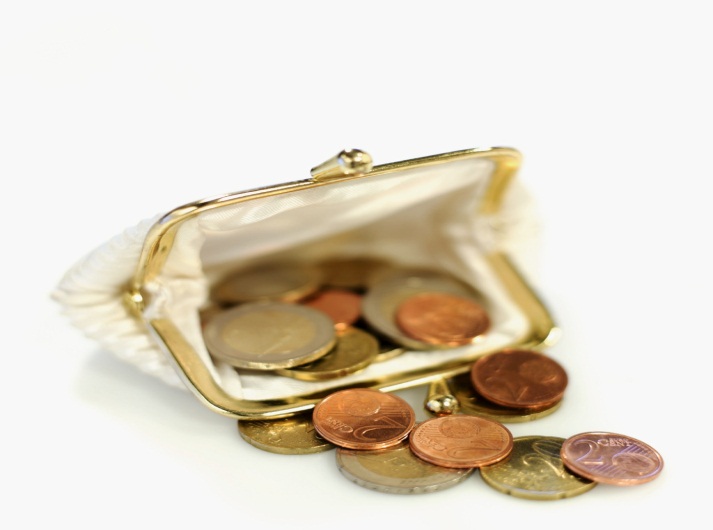 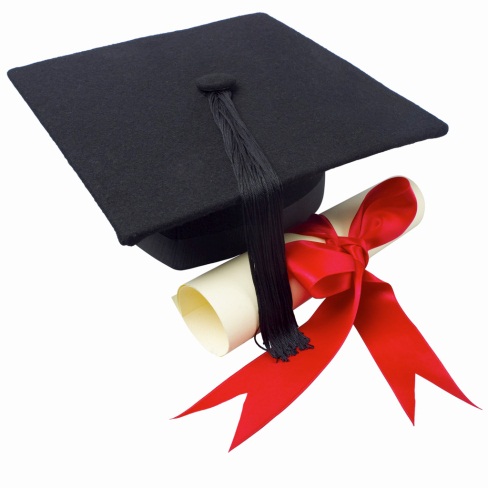 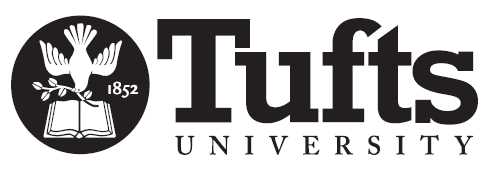 Questions?
Who is Tufts University?
Our Conundrum
Tufts Gordon Institute
Obstacles to Success
Next Steps for You
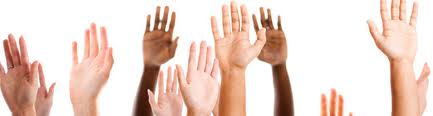 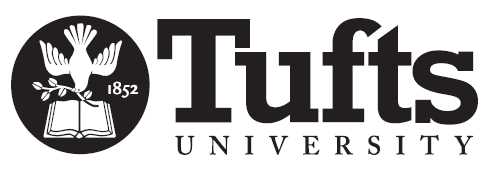 Next Steps for YOU
Who is Tufts University?
Our Conundrum
Tufts Gordon Institute
Obstacles to Success
Next Steps for You
How might you apply this at home?

What is your compelling case?

What barriers might you encounter
  and how can the Tufts case help you 
  overcome them?
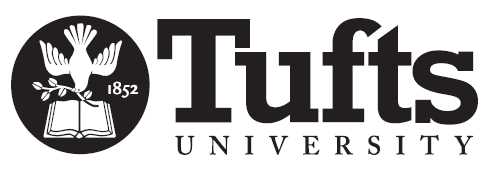 Next Steps for You
Dawn Irish
Director Communications and Organizational Effectiveness
University Information Technology
Tufts University
dawn.irish@tufts.edu
617-627-6258
Mary Viola
Program Director, Tufts Gordon Institute
mary.viola@tufts.edu
617-627-4622
Who is Tufts University?
Our Conundrum
Tufts Gordon Institute
Obstacles to Success
Next Steps for You
THANK YOU!
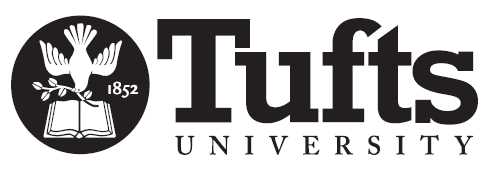